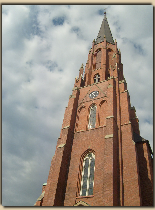 Parafia NSPJ
Mysłowice
Katecheza dla dorosłych
Eucharystia

Część 6.
Ks. Leszek Szewczyk
Szanowni Państwo,


W Kościele w Polsce realizowany jest trzyletni (2019–2022) program duszpasterski pod hasłem Eucharystia daje życie. Tegoroczne hasło brzmi: Zgromadzeni na świętej wieczerzy. 
W ramach realizacji programu przewidziano pogłębienie wiedzy teologiczno-katechizmowej o Eucharystii u wiernych.

A zatem kolejna katecheza poświęcona Eucharystii.

Pozdrawiam serdecznie w nadziei rychłego spotkania w realnej, a nie tylko wirtualnej przestrzeni

Ks. Leszek
Ks. Leszek Szewczyk                                                                                                                                      Katecheza dla dorosłych
Parafia NSPJ Mysłowice                                                                                                                                   Katecheza dla dorosłych
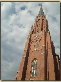 SCHEMAT MSZY ŚWIĘTEJ
I. OBRZĘDY WSTĘPNE 
II. LITURGIA SŁOWA
III. LITURGIA EUCHARYSTYCZNA
IV. OBRZĘDY ZAKOŃCZENIA
Ks. Leszek Szewczyk
Parafia NSPJ Mysłowice                                                                                                                                   Katecheza dla dorosłych
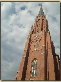 LITURGIA EUCHARYSTYCZNA cz. 2
OBRZĘDY KOMUNIJNE 
	Nazwa ta obejmuje modlitwy i działania od wprowadzenia do Modlitwy Pańskiej do modlitwy po Komunii włącznie. W ich skład wchodzą:
- Modlitwa Pańska- embolizm i aklamacja ludu- znak pokoju- łamanie i zmieszanie postaci- śpiew Agnus Dei- modlitwa przygotowawcza- Komunia kapłana i wiernych- dziękczynienie- modlitwa końcowa
Ks. Leszek Szewczyk
Parafia NSPJ Mysłowice                                                                                                                                   Katecheza dla dorosłych
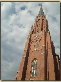 LITURGIA EUCHARYSTYCZNA cz. 2
OBRZĘDY KOMUNIJNE 
Modlitwa Pańska

WPROWADZENIE DO OJCZE NASZ

Nie jest to zwykłe „Módlmy się”, ale specjalna formuła, niekiedy – jak np. w liturgii egipskiej – bardzo rozbudowana i zmieniająca się w zależności od okresu lub uroczystości. W liturgii rzymskiej początkowo stosowana była tylko jedna wersja wprowadzenia – także w posoborowym Mszale z 1970 roku. Jednakże ustalono później, iż wprowadzenie to ma charakter przykładowy i można stosować również inne.
Ks. Leszek Szewczyk
Parafia NSPJ Mysłowice                                                                                                                                   Katecheza dla dorosłych
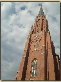 LITURGIA EUCHARYSTYCZNA cz. 2
OBRZĘDY KOMUNIJNE 
Modlitwa PańskaWPROWADZENIE DO OJCZE NASZ
W Mszale dla diecezji polskich mamy do wyboru formuły związane z okresami roku liturgicznego oraz z udzielaniem chrztu świętego:

Pouczeni przez Zbawiciela i posłuszni Jego słowom, ośmielamy się mówić:
albo można też użyć:
w Adwencie: Bóg nas tak umiłował, że zesłał nam swojego Syna, jako Zbawiciela dlatego ośmielamy się mówić:
w okresie Narodzenia Pańskiego: Syn Boży stał się człowiekiem abyśmy mogli stać się dziećmi Bożymi, dlatego pełni wdzięczności ośmielamy się mówić:
w Wielkim Poście: Prośmy ojca Niebieskiego, aby odpuścił nam grzechy i zachował nas od złego:
w okresie wielkanocnym: Nazywamy się dziećmi Bożymi i nimi jesteśmy, dlatego ośmielamy się mówić:
w okresie zwykłym: Módlmy się do Ojca niebieskiego, jak nas nauczył Jezus Chrystus:
lub: Otrzymaliśmy Ducha Świętego, który nas uczynił dziećmi Bożymi, dlatego ośmielamy się mówić:
przy chrzcie dzieci: Nowo ochrzczone dzieci będą Pana Boga nazywać Ojcem. W ich imieniu módlmy się tak, jak nas nauczył Pan Jezus:
Ks. Leszek Szewczyk
Parafia NSPJ Mysłowice                                                                                                                                   Katecheza dla dorosłych
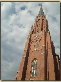 LITURGIA EUCHARYSTYCZNA cz. 2
OBRZĘDY KOMUNIJNE 
Modlitwa Pańska
Najprawdopodobniej początkowo nie stosowano żadnych specjalnych modlitw, a więc również nie odmawiano „Ojcze nasz”. Pierwsze wzmianki o „Pater noster” (po raz pierwszy nazwy tej użył Tertulian) jako modlitwie przygotowującej do Komunii św. pochodzą dopiero z IV wieku. Odmawianie tej modlitwy miało miejsce po łamaniu chleba aż do czasów Grzegorza Wielkiego, który nakazał by czyniono to po doksologii tak jak w liturgii bizantyjskiej.Modlitwa Pańska uważana była za swoiste streszczenie anafory, a poszczególne jej prośby podejmują wcześniej poruszane tematy.Modlitwę „Pater noster” odmawiano w różny sposób. Na Wschodzie prawie zawsze odmawiana była przez zgromadzonych wiernych, w liturgii bizantyjskiej zaś chór lub jakaś osoba z chóru (jako przedstawiciel ludu). Natomiast na Zachodzie, gdzie modlitwa ta miała wyjątkową rangę i znaczenie była odmawiana przez kapłana. Wierni natomiast włączali się dopiero w ostatnią prośbę tej modlitwy: „ale zbaw nas ode złego”.
Ks. Leszek Szewczyk
Parafia NSPJ Mysłowice                                                                                                                                   Katecheza dla dorosłych
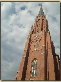 LITURGIA EUCHARYSTYCZNA cz. 2
OBRZĘDY KOMUNIJNE 
Modlitwa Pańska
Oryginalny tekst Modlitwy Pańskiej nie zawiera słowa „Amen” na zakończenie, nie ma go również w najstarszych formularzach rzymskich. Podaje go dopiero Wulgata, a także św. Augustyn poświadczając jego obecność w liturgii w Afryce. Później, być może przejęte z liturgii hiszpańskiej gdzie „amen” mówiono po każdej z próśb, pojawiło się za Alkuina w liturgii rzymskiej (jednakże nie papieskiej). Od XI wieku przyjął się zwyczaj odpowiadania „Amen” po cichu przez kapłana.Reformując liturgię powrócono do pierwotnego zwyczaju rzymskiego i „Amen” na zakończenie Modlitwy Pańskiej nie jest przewidziane.
Ks. Leszek Szewczyk
Parafia NSPJ Mysłowice                                                                                                                                   Katecheza dla dorosłych
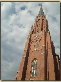 LITURGIA EUCHARYSTYCZNA cz. 2
OBRZĘDY KOMUNIJNE 
	Embolizm i aklamacja ludu
Jest to rozwinięcie ostatniej prośby Pater noster i znane było w różnych obrządkach. Istniały różne jego wersje. 
Obecnie brzmi on następująco:
Wybaw nas, Panie, od zła wszelkiego i obdarz nasze czasy pokojem. Wspomóż nas w swoim miłosierdziu, abyśmy zawsze wolni od grzechu i bezpieczni od wszelkiego zamętu, pełni nadziei oczekiwali przyjścia naszego Zbawiciela, Jezusa Chrystusa.
Lud natomiast kończy modlitwę odpowiadając: Bo Twoje jest królestwo i potęga, i chwała na wieki.

Ojcowie greccy słowa „ale zbaw nas ode złego” do których nawiązuje embolizm, interpretowali w sensie osobowym. Tak więc prośba ta miałaby w tym kontekście znaczenie eschatologiczne, oznaczając pokonanie szatana. Jednakże, niewykluczając takiej interpretacji, tekst modlitwy zawiera również prośbę o uchronienie od skutków działania Złego już w doczesności.Występujące w polskim tłumaczeniu słowo „zamęt” dobrze oddaje niebezpieczną taktykę szatana. Zamęt bowiem jest bardziej niebezpieczny niż konkretne zło.
Ks. Leszek Szewczyk
Parafia NSPJ Mysłowice                                                                                                                                   Katecheza dla dorosłych
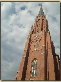 LITURGIA EUCHARYSTYCZNA cz. 2
OBRZĘDY KOMUNIJNE 
Znak pokoju
Pocałunek w starożytności miał różne znaczenie: w kulturze sumeryjskiej – kultyczny, w Listach św. Pawła był wyrazem pozdrowienia, stosowany był w ramach liturgii chrztu, a także do osób z hierarchii czy przedmiotów, był również pocałunek eucharystyczny.
Przekazywany podczas Eucharystii pocałunek pokoju nie jest tylko wyrazem zwykłej ludzkiej serdeczności, lecz darem Boga. Pokój bowiem, który jest wspominany można porównać do biblijnego „szalom” – słowa o wielorakim znaczeniu, obejmującego również pokój w wieczności.
W liturgii zachodniej obrzęd pokoju następował po embolizmie. Na wezwanie celebransa: „pokój Pański” – wierni wymieniali pocałunek pokoju. W niektórych okolicach nawet ów znak ograniczano jedynie do tych, którzy mogli Komunię podczas danej Mszy Św. przyjąć. Przekazywanie pocałunku pokoju odbywało się równocześnie między celebransem i asystą, a także wśród wiernych – po wypowiedzeniu wezwania.
Ks. Leszek Szewczyk
Parafia NSPJ Mysłowice                                                                                                                                   Katecheza dla dorosłych
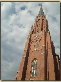 LITURGIA EUCHARYSTYCZNA cz. 2
OBRZĘDY KOMUNIJNE 
Znak pokoju
Stosunkowo wcześnie wprowadzono zasadę, że pocałunek pokoju wymieniali najpierw celebrans i asysta, a ten pierwszy całował wpierw ołtarz (niekiedy również Mszał i Hostię).
Najczęściej był to prawdziwy pocałunek. Jednakże np. w liturgii koptyjskiej ograniczano się do skłonu w kierunku sąsiada i dotknięcia jego ręki, w liturgii aramejskiej natomiast stosowano sam skłon. 
W XI wieku pojawiła się w Niemczech modlitwa „Panie Jezu Chryste…” mająca przygotować do przekazania pocałunku pokoju. Ponadto, również od tego czasu, wezwanie do jego przekazania brzmi: „Pokój Pański niech zawsze będzie z wami.” Chociaż można go było przekazywać zarówno klerykom wszystkich stopni jak i wszystkim świeckim (jedynie za pomocą pacyfikału, którym zwykle był relikwiarz lub krzyż) – w praktyce ograniczano się jedynie do duchowieństwa i asysty.
Ks. Leszek Szewczyk
Parafia NSPJ Mysłowice                                                                                                                                   Katecheza dla dorosłych
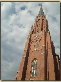 LITURGIA EUCHARYSTYCZNA cz. 2
OBRZĘDY KOMUNIJNE 
Znak pokoju

Obecnie obrzęd pocałunku pokoju obejmuje:
1.Modlitwę kapłana o pokój:
Panie Jezu Chryste, Ty powiedziałeś swoim Apostołom: Pokój wam zostawiam, pokój mój wam daję.
Wstęp modlitwy można dostosować do okresu liturgicznego:W OKRESIE NARODZENIA PAŃSKIEGO: Panie Jezu Chryste, przy Twoim narodzeniu aniołowie zwiastowali ziemi pokój.
W OKRESIE WIELKIEGO POSTU: Panie Jezu Chryste, przez Twoją śmierć na krzyżu Bóg Ojciec wprowadził pokój między niebem i ziemią.
W OKRESIE WIELKANOCNYM: Panie Jezu Chryste, w dniu zmartwychwstania pozdrowiłeś uczniów słowami: Pokój wam.
W UROCZYSTOŚĆ ZESŁANIA DUCHA ŚWIĘTEGO:  Panie Jezu Chryste, Ty zesłałeś Ducha Świętego, aby obdarzyć Kościół jednością i pokojem.
a następnie: Prosimy Cię, nie zważaj na grzechy nasze, lecz na wiarę swojego Kościoła i zgodnie z Twoją wolą napełniaj go pokojem i doprowadź do pełnej jedności. Który żyjesz i królujesz na wieki wieków.
Ks. Leszek Szewczyk
Parafia NSPJ Mysłowice                                                                                                                                   Katecheza dla dorosłych
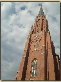 LITURGIA EUCHARYSTYCZNA cz. 2
OBRZĘDY KOMUNIJNE 
Znak pokoju

Obecnie obrzęd pocałunku pokoju obejmuje:
2. Życzenie pokoju skierowane do wiernych i ich odpowiedź.
Pokój Pański niech zawsze będzie z wami.
Lud odpowiada: I z duchem twoim.
(Następnie, jeżeli okoliczności za tym przemawiają, diakon lub kapłan mówi: „Przekażcie sobie znak pokoju.”)3. Przekazanie sobie nawzajem przez wiernych znaku pokoju.OWMR podaje:
 Jeśli chodzi o sam znak przekazania pokoju, winny go ustalić Konferencje Episkopatu zgodnie z mentalnością i zwyczajami ludów. Wypada jednak, aby każdy z umiarem przekazywał znak pokoju tylko osobom najbliżej stojącym. (82). Dla Polski ustalono, że będzie to skłon głowy w milczeniu. W niektórych rejonach jednak, na skutek długoletniej tradycji jest to podanie ręki i słowa „Pokój z Tobą”.
Ks. Leszek Szewczyk
Parafia NSPJ Mysłowice                                                                                                                                   Katecheza dla dorosłych
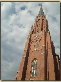 LITURGIA EUCHARYSTYCZNA cz. 2
OBRZĘDY KOMUNIJNE 
	Łamanie i zmieszanie postaci
	Gest łamania chleba znany był i praktykowany w Starym Przymierzu podczas szabatowego i paschalnego posiłku. Był znakiem budowania wspólnoty, jedności rodziny skupionej wokół ojca, a także szczerość postaw i kontaktów. Gest ten uczynił również Jezus podczas Ostatniej Wieczerzy (Mt 24,19; Mk 14,22; Łk 22,19 i 1Kor 11,24), po też nim poznali Go uczniowie (Łk 24,30-31). Pierwsi chrześcijanie gromadzili się na „łamaniu chleba” – jak określali całą Eucharystię. Mówią o tym zarówno fragmenty Pisma Świętego (np. Dz 2, 42.46; 20, 7.11) jak i najstarsze pisma (np. Didache, „List do Efezjan” Ignacego Antiocheńskiego).	Kiedy na przełomie IX i X wieku doszło do przejścia na chleb niekwaszony i małe hostie, łamanie chleba straciło swoje funkcjonalne znaczenie - mimo to zachowano ten gest w przypadku dużej hostii celebransa. Zmieniła się też interpretacja symboliczna tej czynności. Hostię łamano na trzy części: jedną łączono z konsekrowanym winem, drugą spożywał celebrans, trzecia natomiast przeznaczona była do udzielania Wiatyku lub Komunii chorym.
Ks. Leszek Szewczyk
Parafia NSPJ Mysłowice                                                                                                                                   Katecheza dla dorosłych
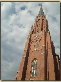 LITURGIA EUCHARYSTYCZNA cz. 2
OBRZĘDY KOMUNIJNE 
	Łamanie i zmieszanie postaci
Obecnie, chociaż w liturgii nadal stosuje się małe hostie, powraca się do pierwotnego znaczenia obrzędu łamania chleba: Kapłan, w razie potrzeby wspomagany przez diakona lub koncelebransa, łamie chleb eucharystyczny. Spełniony przez Chrystusa podczas Ostatniej Wieczerzy gest łamania, który w czasach apostolskich nadał nazwę całej akcji eucharystycznej, oznacza, że wierni choć liczni, tworzą jedno Ciało przez przyjmowanie Komunii z jednego chleba, jakim jest Chrystus umarły za zbawienie świata i zmartwychwstały (por. 1 Kor 10, 17). OWMR 83
Od VII wieku podczas łamania chleba zaczęto śpiewać „Baranku Boży”. Zwyczaj ten wprowadził papież Sergiusz I (687-701). Na początku śpiewano tak długo jak trwało łamanie chleba. Później, po wprowadzeniu hostii, powtarzano trzykrotnie to wezwanie. W X wieku wprowadzono zmianę w trzecim powtórzeniu: zamiast „zmiłuj się nad nami” zaczęto śpiewać „obdarz nas pokojem”. Zmiana ta związana była ze malejącym znaczeniem łamania chleba, i rosnącym znaczeniem obrzędu pocałunku pokoju. Forma ta zachowała się do dzisiaj, dzisiaj również można powtarzać wezwania jeśli łamanie Hostii trwa dłużej.
Ks. Leszek Szewczyk
Parafia NSPJ Mysłowice                                                                                                                                   Katecheza dla dorosłych
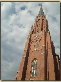 LITURGIA EUCHARYSTYCZNA cz. 2
OBRZĘDY KOMUNIJNE 
	Łamanie i zmieszanie postaci
Z łamaniem chleba związany jest obrzęd złączenia Postaci przez umieszczenie cząstki Hostii w kielichu z konsekrowanym winem. Jest to zwyczaj wywodzący się z liturgii syryjskiej, a jego znaczenie nie jest do końca jasno określone i do dzisiaj nie wyjaśniono wszystkich problemów z nim związanych.Jedni twierdzą, że obrzęd ten ukształtował się w wyniku liturgii papieskiej. W VII wieku papież po spożyciu Komunii trzykrotnie znaczył kielich cząstką Hostii, a następnie umieszczał ją w konsekrowanym winie wypowiadając odpowiednią modlitwę. Następnie dokonywano zmieszania Świętych Postaci (konsekrowanego wina z cząstką Hostii) z winem niekonsekrowanym, które miało być udzielane świeckim – praktyka Komunii pod dwiema postaciami była wówczas powszechna. Wiązało się to z pilnie przestrzeganą wówczas z tzw. zasadą „jedności kielicha”. Dlatego też przygotowane wcześniej niekonsekrowane wino w innych kielichach było konsekrowane „przez kontakt”.
Ks. Leszek Szewczyk
Parafia NSPJ Mysłowice                                                                                                                                   Katecheza dla dorosłych
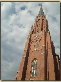 LITURGIA EUCHARYSTYCZNA cz. 2
OBRZĘDY KOMUNIJNE 
	Komunia kapłana i wiernych
Podczas Eucharystii Komunię Świętą przyjmował papież, jako przewodniczący liturgii, następnie inni, według stopni hierarchii oraz wierni świeccy. Celebrujący liturgię przed przyjęciem Komunii odmawiał w ciszy modlitwę przygotowawczą (jedną z wielu do wyboru). Dzisiejsza Mszał zachował dwie spośród tych modlitw: Panie Jezu Chryste, Synu Boga Żywego, Ty z woli Ojca, za współdziałaniem Ducha Świętego, przez swoją śmierć dałeś życie światu, wybaw mnie przez najświętsze Ciało i Krew Twoją od wszystkich nieprawości moich i od wszelkiego zła; spraw także, abym zawsze zachowywał Twoje przykazania i nie dozwól mi nigdy odłączyć się od Ciebie.
oraz: Panie Jezu Chryste, niech przyjęcie Ciała i Krwi Twojej nie ściągnie na mnie wyroku potępienia, lecz dzięki Twemu miłosierdziu niech mnie chroni oraz skutecznie leczy moją duszę i ciało.
Ks. Leszek Szewczyk
Parafia NSPJ Mysłowice                                                                                                                                   Katecheza dla dorosłych
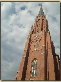 LITURGIA EUCHARYSTYCZNA cz. 2
OBRZĘDY KOMUNIJNE 
	Komunia kapłana i wiernych
Udzielając Komunii wiernym celebrans mówił „Ciało Chrystusa” gdy podawał Chleb oraz „Krew Chrystusa” gdy podawał kielich z Winem. Odpowiedzią wiernych było słowo „Amen”.Do IV wieku wierni pozostawali na swoich miejscach, a celebrans podchodził do każdego z nich. Później to wierni podchodzili do ołtarza, aby przyjąć Komunię – i na ten czas otwierano kraty, które ich od niego oddzielały.Komunię przyjmowano w postawie stojącej (będącej wyrazem wielkiego szacunku) na otwartą dłoń, ułożoną jedna na drugiej w formie krzyża (wymagano, aby świeccy wcześniej obmyli sobie ręce – służyły do tego fontanny w atrium bazylik) i natychmiast spożywano.
Ks. Leszek Szewczyk
Parafia NSPJ Mysłowice                                                                                                                                   Katecheza dla dorosłych
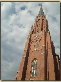 LITURGIA EUCHARYSTYCZNA cz. 2
OBRZĘDY KOMUNIJNE 
	Komunia kapłana i wiernych
Sposób przystępowania do Komunii opisuje Cyryl Jerozolimski w piątej „Katechezie mistagogicznej”:
Pójdź dalej. Nie wyciągaj przy tym płasko ręki i nie rozłączaj palców. Podstaw dłoń lewą pod prawą niby tron, gdyż masz przyjąć Króla. Do wklęsłej ręki przyjmij Ciało Chrystusa i powiedz: Amen. Uświęć też ostrożnie oczy swoje przez zetknięcie ich ze świętym Ciałem, bacząc byś zeń nic nie uronił. To bowiem, co by spadło na ziemię, byłoby utratą jakoby części twych członków. Bo czyż nie niósłbyś złotych ziarenek z największą uwagą, by ci żadne nie zginęło i byś nie poniósł szkody? Tym bardziej zatem winieneś uważać, żebyś nawet okruszyny nie zgubił z tego, co jest o wiele droższe od złota i innych szlachetnych kamieni. A kiedy już spożyłeś Ciało, przystąp do kielicha Krwi: Nie wyciągaj tu ręki, lecz skłoń się ze czcią mówiąc w hołdzie: Amen. Uświęć się przez to przyjęcie Krwi Chrystusowej. Kiedy twe wargi są jeszcze wilgotne, dotknij ich rękami i uświęć nimi oczy, czoło i inne zmysły. Następnie zatrzymaj się na modlitwie, dziękując Bogu za to, że tak wielkimi zaszczycił cię tajemnicami. (V, 21).
Ks. Leszek Szewczyk
Parafia NSPJ Mysłowice                                                                                                                                   Katecheza dla dorosłych
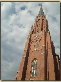 LITURGIA EUCHARYSTYCZNA cz. 2
OBRZĘDY KOMUNIJNE 
	Komunia kapłana i wiernych
Szacunek dla Świętych Postaci (chociaż nie wszyscy uznają to za powód), silne podkreślanie znaczenia namaszczenia dłoni przy święceniach kapłańskich (od czasów karolińskich), a także przejście na chleb niekwaszony i małe hostie spowodowały w IX wieku udzielanie Komunii bezpośrednio do ust. To z kolei doprowadziło do zmiany postawy ze stojącej na klęczącą.Komunia Święta była, zarówno na Wschodzie jak i na Zachodzie, przyjmowana pod dwiema postaciami. Zwykle Krew Pańską pito bezpośrednio z kielicha, w którym dokonywała się konsekracja. W razie potrzeby, gdy liczba wiernych była zbyt duża, używano również inne kielichy. Przestrzegając zasady „jednego kielicha” przynoszono przed Komunią kielichy z niekonskrowanym winem i dokonywano jego konsekracji bądź poprzez dolanie wina konsekrowanego bądź też poprzez włączenie cząstki konsekrowanego chleba.
Ks. Leszek Szewczyk
Parafia NSPJ Mysłowice                                                                                                                                   Katecheza dla dorosłych
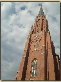 LITURGIA EUCHARYSTYCZNA cz. 2
OBRZĘDY KOMUNIJNE 
	Komunia kapłana i wiernych
Przyjmowanie Komunii pod dwiema postaciami trwało w Kościele zachodnim do XII wieku. Jest to jednak w pewnym sensie data umowna, ponieważ gdzieniegdzie spotykane jest jeszcze w XIII i XIV wieku. Tak więc odchodzenie od udzielania Komunii pod dwiema postaciami dokonywało się na przestrzeni pewnego czasu. Z tego też względu trudno jest jednoznacznie stwierdzić co było powodem decydującym spośród wielu czynników, które miały na to wpływ. 
Przez pierwsze cztery wieki częściej przyjmowano Komunię niż uczestniczono we Mszy. Było to związane ze zwyczajem zabierania Eucharystii do domów i przyjmowania jej w nich. Jednocześnie uczestnictwo we Mszy było dla chrześcijan równoznaczne z przystępowaniem do Stołu Pańskiego. Niestety stronienie od Komunii w wiekach późniejszych doprowadziło do tego, że na Soborze Laterańskim IV w 1215 roku nakazano wręcz przyjmowanie jej przynajmniej raz w roku. Mimo to sytuację poprawiły dopiero działania Piusa i odnowa liturgiczna po Soborze Watykańskim II.
Ks. Leszek Szewczyk
Parafia NSPJ Mysłowice                                                                                                                                   Katecheza dla dorosłych
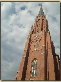 LITURGIA EUCHARYSTYCZNA cz. 2
OBRZĘDY KOMUNIJNE 
	Komunia kapłana i wiernych
Komunię można było przyjmować tylko raz w ciągu dnia. Dopiero w 1964 roku po raz pierwszy pozwolono na przyjęcie drugiej Komunii tego samego dnia tym, którzy uczestniczyli w Pasterce oraz Wigilii Paschalnej sprawowanej w nocy. Dwa lata później pozwolenie to rozszerzono na Wielki Czwartek, a w 1967 otrzymali je również uczestniczący we Mszy niedzielnej sprawowanej w sobotni wieczór. W roku 1973 ilość tych przypadków została jeszcze bardziej poszerzona. Nowy Kodeks Prawa Kanonicznego z 1983 roku daje ogólne zezwolenie na dwukrotne przyjęcie Komunii w ciągu dnia pod warunkiem, że za drugim razem będzie to miało miejsce podczas Mszy, w której się uczestniczy.
Ks. Leszek Szewczyk
Parafia NSPJ Mysłowice                                                                                                                                   Katecheza dla dorosłych
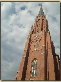 LITURGIA EUCHARYSTYCZNA cz. 2
OBRZĘDY KOMUNIJNE 
	Komunia kapłana i wiernychPOST EUCHARYSTYCZNYDosyć szybko powszechną praktyką obowiązującą wszystkich chrześcijan stał się post eucharystyczny. Synod Kartagiński (397 r.) nakazywał post przed Komunią z wyjątkiem Wielkiego Czwartku, kiedy to, (aby przypomnieć ucztę paschalną) organizowano agapę. Według św. Tomasza z Akwinu post eucharystyczny wyklucza jakikolwiek pokarm i napój. Aż do 1953 roku nie można było od północy, aż do chwili przyjęcia Komunii spożyć jakiegokolwiek pokarmu ani wypić żadnego napoju. Pius XII postanowił, że woda nie łamie postu. Od 1959 roku post został złagodzony jeszcze bardziej – obowiązywał tylko 3 godziny i dotyczył jedynie pokarmów stałych oraz napojów alkoholowych. Paweł VI w 1964 roku skrócił czas postu do jednej godziny, a w 1973 do 15 minut dla osób chorych (zarówno w szpitalach jak i w domach) oraz starszych wiekiem nie mogących wychodzić z domu.Obecnie Kodeks Prawa Kanonicznego zezwala takim osobom przyjmować Komunię, nie wyznaczając określonego czasu postu eucharystycznego, a więc nawet bezpośrednio po posiłku.
Ks. Leszek Szewczyk
Parafia NSPJ Mysłowice                                                                                                                                   Katecheza dla dorosłych
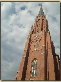 LITURGIA EUCHARYSTYCZNA cz. 2
OBRZĘDY KOMUNIJNE 
DZIĘKCZYNIENIE
Od wczesnych lat chrześcijaństwa do dziękczynienia po przyjęciu Komunii przywiązywano dużą wagę.Teodor z Mopswestii - zwraca uwagę na wspólnotowo sprawowane dziękczynienieJan Chryzostom – gani tych, którzy na dziękczynienie nie mają czasuAugustyn – rozumie ostatnią część Mszy jako dziękczynienie po KomuniiModlitwy dziękczynne rozwinęły się szczególnie na Wschodzie. W liturgii zachodniej przybrały one formę modlitwy w ciszy lub wspólnego śpiewu, a następnie modlitwy celebransa, w której prosi on, aby odprawione misterium przyniosło obfite owoce.
Ks. Leszek Szewczyk
Parafia NSPJ Mysłowice                                                                                                                                   Katecheza dla dorosłych
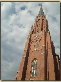 OBRZĘDY ZAKOŃCZENIA
Podobnie jak w przypadku innych spotkań, także na zgromadzeniach liturgicznych wierni byli zarówno witani, pozdrawiani jak i żegnani. W tym wypadku pożegnanie dokonywało się przez kapłańskie błogosławieństwo. Najstarsza znana jego forma znajduje się w „Konstytucjach Apostolskich” (IV w.). Obejmowała ona wezwanie diakona, aby wierni pochylili głowy oraz modlitwę odmawianą przez celebransa.Z biegiem czasu obrzędy zakończenia były rozbudowywane i coraz bardziej upodabniały się do obrzędów wstępnych – wprowadzono inne modlitwy, śpiewy, formuły błogosławieństwa. W liturgii bizantyjskiej tym, którzy nie przyjmowali Komunii rozdawano niekonsekrowane, ale pobłogosławione chleby zwane „autidoron”.W rzymskim świecie starożytnym kończono zgromadzenie formułą „Missa” (w Bizancjum również po grecku „Minsa”). Zostało to przejęte przez chrześcijan i opatrzone znaczeniem religijnym. Zwyczaj kończenia Eucharystii zwrotem „Ite, Missa est” poświadczony jest od IV wieku. Poprzedzały go: wyrażenie „Dominus vobiscum” i odpowiedź ludu „Deo gratias”.
Ks. Leszek Szewczyk
Parafia NSPJ Mysłowice                                                                                                                                   Katecheza dla dorosłych
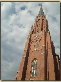 OBRZĘDY ZAKOŃCZENIA

Inne ze znanych ówczesnych zakończeń to: „Idźcie w pokoju” (w Antiochii) czy „Idźcie w pokoju Chrystusa” (w zachodniej Syrii) – wierni na te słowa odpowiadali „W imię Pana”.
W VIII wieku pojawiło się także w liturgii galijskiej zakończenie Mszy słowami „Benedicamus Domino”. Popularność tego zwrotu spowodowała, że w XI wieku stał się on powszechnie używany we Mszach poza świątecznymi, które nadal kończono słowami „Ite, Missa est”. Natomiast od XII wieku zakończenie Mszy za zmarłych brzmiało „Requiescant in pace”.
Ks. Leszek Szewczyk
Parafia NSPJ Mysłowice                                                                                                                                   Katecheza dla dorosłych
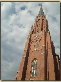 OBRZĘDY ZAKOŃCZENIA
Gest błogosławieństwa wiernych znakiem krzyża nie był początkowo praktykowany. Liturgia rzymska kończyła się zawołaniem „Ite, Missa est”, po którym celebrans (pierwotnie był nim papież lub biskup) udawał się do zakrystii (która, jak to już wcześniej zostało powiedziane, pierwotnie leżała zwykle przy wejściu do kościoła). Kiedy przechodził obok wiernych – ci prosili go o błogosławieństwo słowami: „Iube, Domne, benedicere”, na co celebrans odpowiadał „Benedicat nos Dominus”. Dosyć długo był to przywilej biskupa (chociaż gdzieniegdzie, np. w liturgii galijskiej, już w VI wieku kapłan po Pater Noster udzielał błogosławieństwa tym, którzy nie przystępowali do Komunii). Zwyczaj błogosławienia przez kapłana upowszechnił się dopiero w XI wieku. Żeby jednak zachować różnicę, biskup błogosławił czyniąc znak krzyża ręką, kapłani natomiast posługiwali się przedmiotami mającymi związek z Eucharystią: kielichem, pateną, krzyżem, relikwiami, korporałem itp.Od XII wieku błogosławieństwa zaczęto udzielać już nie w drodze powrotnej, ale od ołtarza, używając różnych formuł. Tak, która stosowana jest dzisiaj:
Niech was błogosławi Bóg Wszechmogący, Ojciec i Syn, i Duch Święty.
Ks. Leszek Szewczyk
Parafia NSPJ Mysłowice                                                                                                                                   Katecheza dla dorosłych
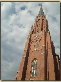 OBRZĘDY ZAKOŃCZENIA
Kiedy błogosławieństwo kapłańskie w XIII wieku zostało zrównane z biskupim, forma tego ostatniego zostaje poszerzona o wersety poprzedzające:
„Niech Imię Pańskie będzie pochwalone”- Teraz i na wieki„Wspomożenie nasze w Imieniu Pana”- Który stworzył niebo i ziemię
Poza tym biskup błogosławił czyniąc potrójny, (a niekiedy nawet poczwórny – cztery strony świata) znak krzyża, a słowa błogosławieństwa były przez niego śpiewane.
Ks. Leszek Szewczyk
Parafia NSPJ Mysłowice                                                                                                                                   Katecheza dla dorosłych
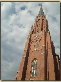 OBRZĘDY ZAKOŃCZENIA
Inne formy zakończenia Mszy zawierały np. odczytywanie Prologu Ewangelii wg. św. Jana, pokropienie wodą święconą czy wystawienie Najświętszego Sakramentu i błogosławienie Nim.Obecnie możliwe jest do wyboru:- błogosławieństwo w prostej formie: „Niech was błogosławi…”- błogosławieństwo z poprzedzającą je modlitwą nad ludem- błogosławieństwo uroczyste z trzema wezwaniami i potrójnym „Amen”, poprzedzone wezwaniem diakona: „Pochylcie głowy na błogosławieństwo” wypowiadane z wyciągniętymi rękamiPo błogosławieństwie ma miejsce rozesłanie:
 „Idźcie w pokoju Chrystusa”- Bogu niech będą dzięki
pocałunek ołtarza oraz wyjście celebransa z asystą do zakrystii.Obrzędy końcowe opuszcza się, kiedy po Mszy ma mieć miejsce inna czynność liturgiczna.
Ks. Leszek Szewczyk
Parafia NSPJ Mysłowice                                                                                                                                   Katecheza dla dorosłych
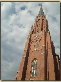 W prezentacji wykorzystano materiały ze stron internetowych:
https://www.wiara.pl

https://deon.pl


Dziękuję za uwagę
Ks. Leszek Szewczyk